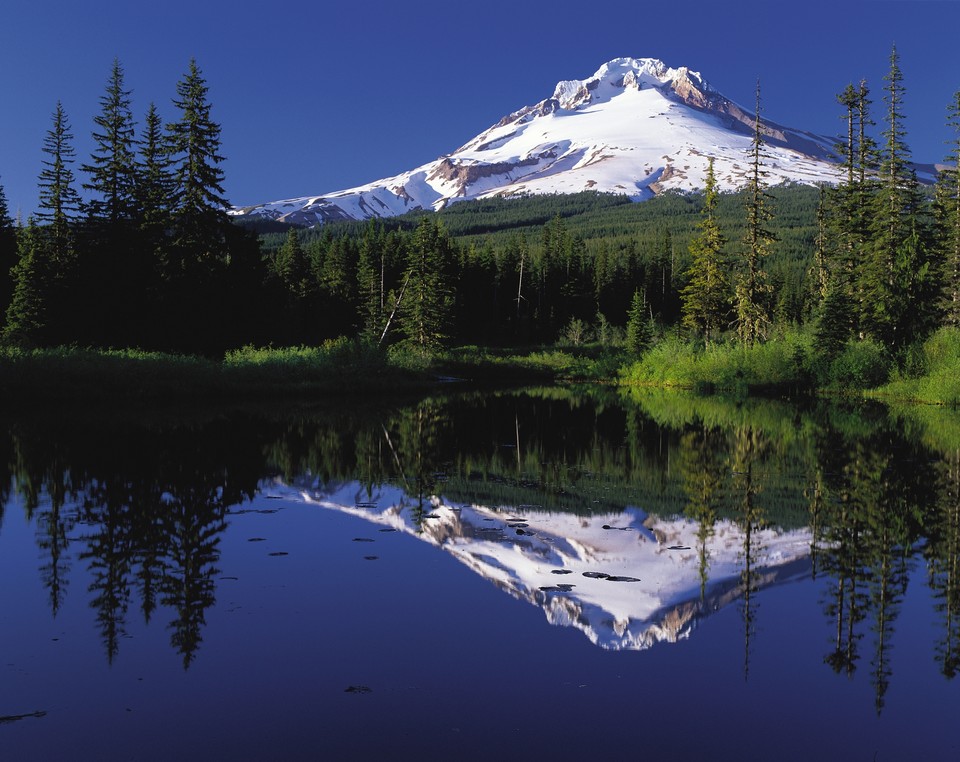 Optik
Yansıma
Bugün Neler Öğreneceğiz
Geçen dersin özeti
Newton teleskopu
Işık
Su dalgaları ve ışığın yansıması
Işığın yansıması
Yansıma kanunları
Yansıtıcı yüzeyler
Işığın farklı yüzeylerde yansıması
Yansımanın görmedeki rolü
Newton teleskopu
Günün Özeti
Soru Çözümü
Kazanımlar
Işığın yansıma olayındaki davranışını inceler ve çıkarımlar yapar.
a. Işığın yansıması ile su dalgalarında yansıma olayı ilişkilendirilir.
b. Öğrencilerin deney yaparak ışığın düzgün ve dağınık yansımasını ölçekli çizimler üzerinde göstermeleri sağlanır.
c. Öğrencilerin yansıma kanunlarını açıklamaları sağlanır.
ç. Öğrenciler görme olayında yansımanın rolünü fark eder.
Geçen Haftanın Özeti
Saydam Madde: Işığı geçiren maddelerin genel adıdır. Cam, su ve hava örnek olarak verilebilir.
Geçen dersin özeti
Newton teleskopu
Işık
Su dalgaları ve ışığın yansıması
Işığın yansıması
Yansıma kanunları
Yansıtıcı yüzeyler
Işığın farklı yüzeylerde yansıması
Yansımanın görmedeki rolü
Newton teleskopu
Günün Özeti
Soru Çözümü
Yarı Saydam Madde: Işığın büyük bir kısmını geçiren maddelerin genel adıdır. Buzlu cam ve tül perde örnek olarak verilebilir.
Opak Maddeler: Işığı geçirmeyen maddelerin genel adıdır.Demir ve tahta örnek olarak verilebilir.
Tam Gölge ve Yarı Gölge
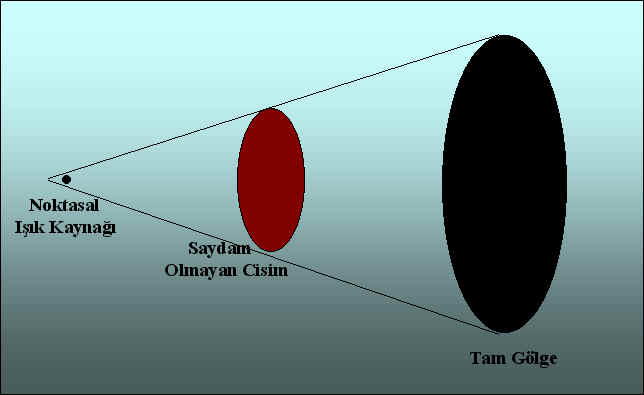 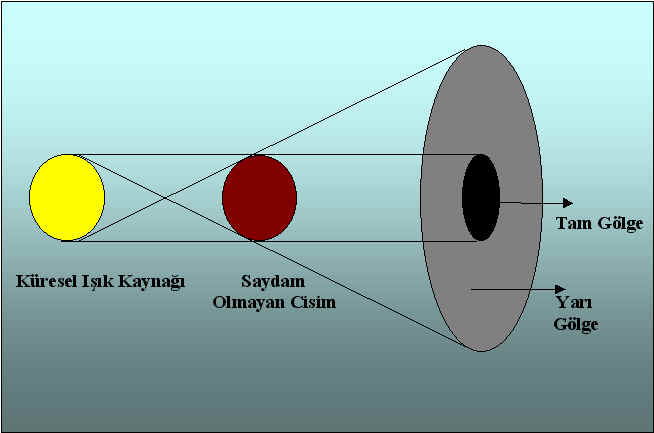 Newton Teleskopu
https://www.youtube.com/watch?v=z2UnicxC8hs
Geçen dersin özeti
Newton teleskopu
Işık
Su dalgaları ve ışığın yansıması
Işığın yansıması
Yansıma kanunları
Yansıtıcı yüzeyler
Işığın farklı yüzeylerde yansıması
Yansımanın görmedeki rolü
Newton teleskopu
Günün Özeti
Soru Çözümü
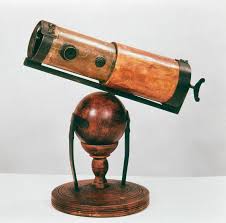 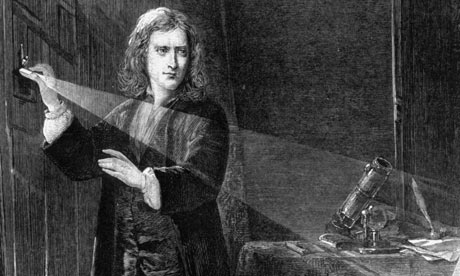 Newton neden teleskopunda düz ayna kullanmış olabilir?
Işık
Geçen dersin özeti
Newton teleskopu
Işık
Su dalgaları ve ışığın yansıması
Işığın yansıması
Yansıma kanunları
Yansıtıcı yüzeyler
Işığın farklı yüzeylerde yansıması
Yansımanın görmedeki rolü
Newton teleskopu
Günün Özeti
Soru Çözümü
Bir doğru boyunca yayılır.





Her yönde yayılır.





Işın çizgileriyle gösterilir
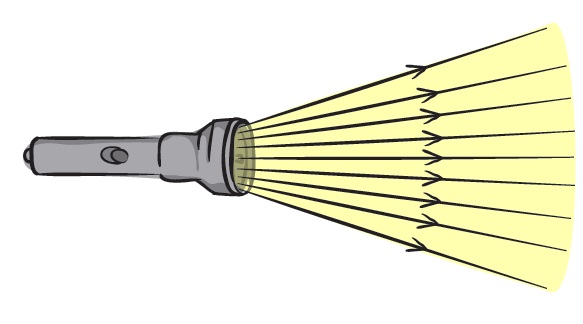 Işık
Işığın yönünü değiştirebilir miyiz?



Saydam bir ortamda yayılan ışığın herhangi bir yüzeye çarpıp bulunduğu ortama geri dönmesine  yansıma denir.
Geçen dersin özeti
Newton teleskopu
Işık
Su dalgaları ve ışığın yansıması
Işığın yansıması
Yansıma kanunları
Yansıtıcı yüzeyler
Işığın farklı yüzeylerde yansıması
Yansımanın görmedeki rolü
Newton teleskopu
Günün Özeti
Soru Çözümü
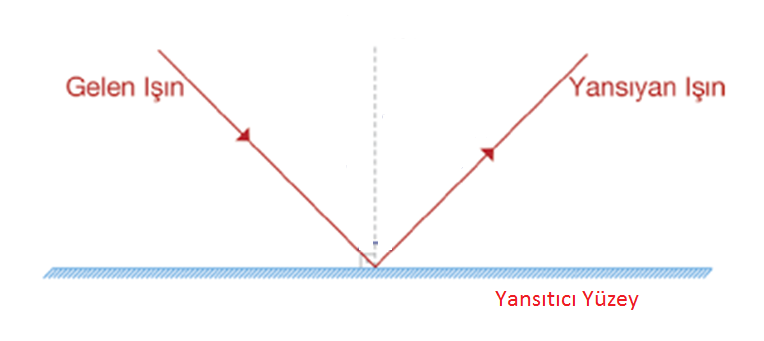 Su Dalgaları ve Işığın Yansıması
Doğrusal Dalgaların Düz Engelde Yansıması
Geçen dersin özeti
Newton teleskopu
Işık
Su dalgaları ve ışığın yansıması
Işığın yansıması
Yansıma kanunları
Yansıtıcı yüzeyler
Işığın farklı yüzeylerde yansıması
Yansımanın görmedeki rolü
Newton teleskopu
Günün Özeti
Soru Çözümü
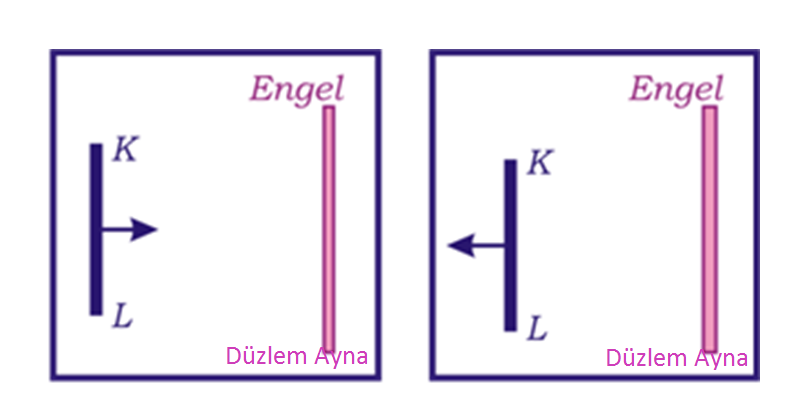 Işığın düz bir yüzeyle karşılaşınca tıpkı bir su dalgası gibi davrandığını söylemek mümkündür.
Yansıyan dalga
Gelen dalga
Gelen ışın
Yansıyan    ışın
Gelen   Dalga

                     Yansıyan  Dalga

Gelen Işın
                                            θ
                                              β
           Normal 
                               Yansıyan Işın
Engel
Düzlem ayna
Işığın düz zeminde yansıması Aktivite 1
Su Dalgaları ve Işığın Yansıması
Doğrusal Dalgaların Parabolik Engelde Yansıması
Geçen dersin özeti
Newton teleskopu
Işık
Su dalgaları ve ışığın yansıması
Işığın yansıması
Yansıma kanunları
Yansıtıcı yüzeyler
Işığın farklı yüzeylerde yansıması
Yansımanın görmedeki rolü
Newton teleskopu
Günün Özeti
Soru Çözümü
Çukur engel
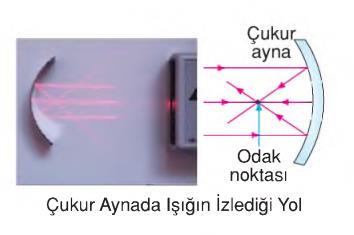 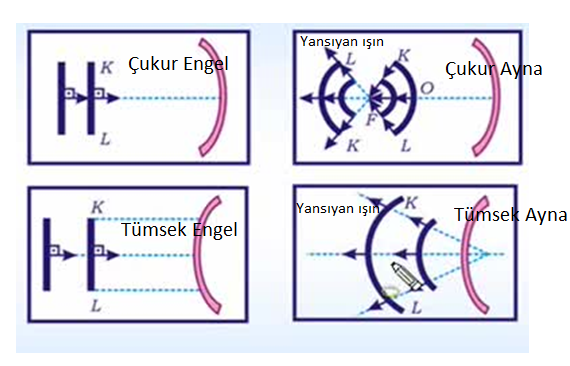 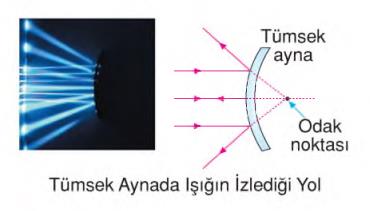 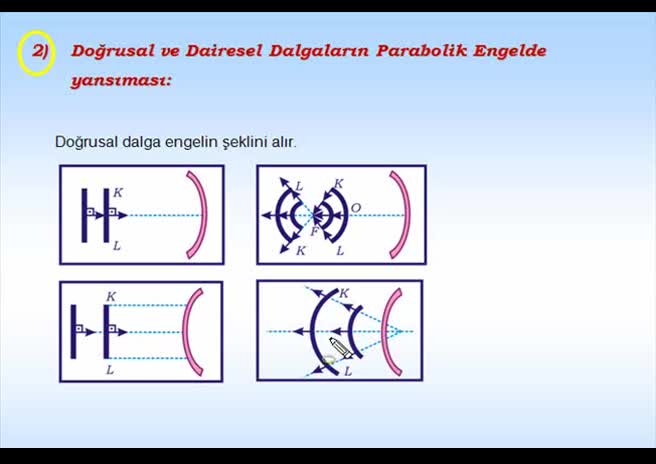 Tümsek engel
Işığın parabolik bir yüzeyle karşılaşınca da tıpkı su dalgası gibi davrandığını söylemek mümkündür.
Işığın  parabolik zeminde yansıması Aktivite 2
Anlaşılmayan bir şey var mı?
Işığın Yansıması
Kital’ül Menazir (Görüntüler)adlı 
kitabında ışık, yansıma,
görmenin nasıl 
olduğu, kırılma olaylarını  ve gözün 
anatomisini çizim ve açıklamalarla
anlatmıştır. Dünyaca optiğin babası 
olarak bilinen İbni Heysem fotoğrafın ilk
modelini, karanlık odayı ilk defa kullanan
ve gözlüğü de ilk defa bulan
 bilim insanıdır .
https://www.youtube.com/watch?v=IPONYfHQYy4
Geçen dersin özeti
Newton teleskopu
Işık
Su dalgaları ve ışığın yansıması
Işığın yansıması
Yansıma kanunları
Yansıtıcı yüzeyler
Işığın farklı yüzeylerde yansıması
Yansımanın görmedeki rolü
Newton teleskopu
Günün Özeti
Soru Çözümü
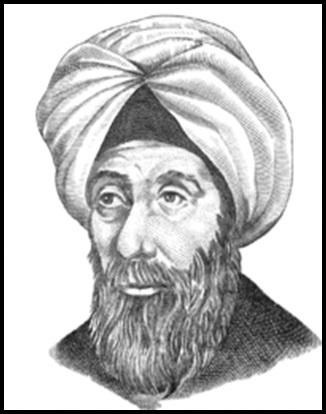 Muhammed bin Hasan İbni Heysem
(Alhazen) (965- 1051)
Işığın Yansıması
B.
Bilim insanlarından Fermat’a göre ışık iki nokta arasındaki mesafeyi en kısa sürede alır. Böylece de ışığın doğrusal bir yörünge izlediğini söyleriz.
A .
Geçen dersin özeti
Newton teleskopu
Işık
Su dalgaları ve ışığın yansıması
Işığın yansıması
Yansıma kanunları
Yansıtıcı yüzeyler
Işığın farklı yüzeylerde yansıması
Yansımanın görmedeki rolü
Newton teleskopu
Günün Özeti
Soru Çözümü
Eğer ışık iki nokta arasındaki mesafeyi bir yüzeye çarparak geçerse, en kısa sürede ilerlemesi için yansımanın gerçekleşmesi gerekir.
B .
A .
C
B’.
Işığın Yansıması
Geçen dersin özeti
Newton teleskopu
Işık
Su dalgaları ve ışığın yansıması
Işığın yansıması
Yansıma kanunları
Yansıtıcı yüzeyler
Işığın farklı yüzeylerde yansıması
Yansımanın görmedeki rolü
Newton teleskopu
Günün Özeti
Soru Çözümü
Yansıtıcı Yüzey
Normal yansıtıcı yüzeye dik hayali bir çizgidir.
Yansıma Kanunları
Geçen dersin özeti
Newton teleskopu
Işık
Su dalgaları ve ışığın yansıması
Işığın yansıması
Yansıma kanunları
Yansıtıcı yüzeyler
Işığın farklı yüzeylerde yansıması
Yansımanın görmedeki rolü
Newton teleskopu
Günün Özeti
Soru Çözümü
Gelme açısı yansıma açısına eşittir. θ = β
Gelen ışın yansıyan ışın ve normal aynı düzlemdedir.
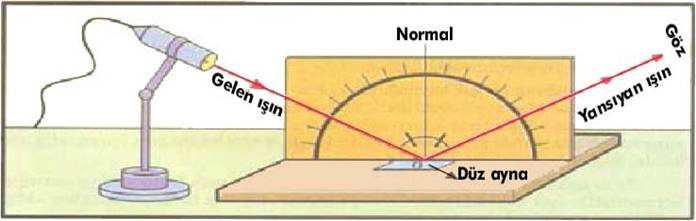 θ
β
Yansıma Kanunları
Soru: Gelen ışın yansıyan ışın ve normal aynı düzlemdedir ne demektir?
Geçen dersin özeti
Newton teleskopu
Işık
Su dalgaları ve ışığın yansıması
Işığın yansıması
Yansıma kanunları
Yansıtıcı yüzeyler
Işığın farklı yüzeylerde yansıması
Yansımanın görmedeki rolü
Newton teleskopu
Günün Özeti
Soru Çözümü
Yansıyan ışın
Normal
Normal
θ
Yansıtıcı yüzey
θ
θ
θ
Yansıyan ışın
Gelen ışın
Gelen ışın
Yansıtıcı yüzey
Normal
Gelen ışın
θ
θ
Yansıyan ışın
Yansıtıcı yüzey
Anlaşılmayan bir şey var mı?
Yansıtıcı Yüzeyler – Bir cismi nasıl görürüz?
Bir cismin görülebilmesi için, ya ışık kaynağı olması ya da ışık kaynağından üzerine düşen ışınları gözümüze yansıtması gerekir.






Gökyüzünde güneşi ışık kaynağı olduğu için görebiliriz, ayı ise  güneşten aldığı ışığı bize yansıtıyor olmasından dolayı görüyoruz.
Geçen dersin özeti
Newton teleskopu
Işık
Su dalgaları ve ışığın yansıması
Işığın yansıması
Yansıma kanunları
Yansıtıcı yüzeyler
Işığın farklı yüzeylerde yansıması
Yansımanın görmedeki rolü
Newton teleskopu
Günün Özeti
Soru Çözümü
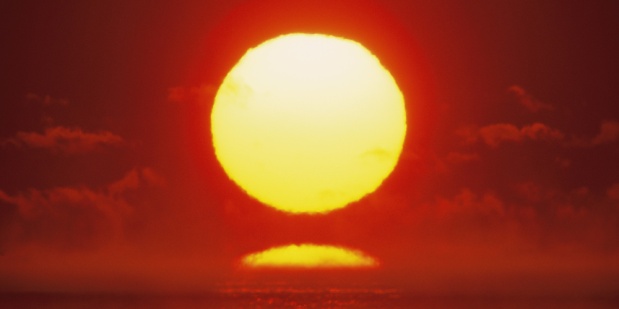 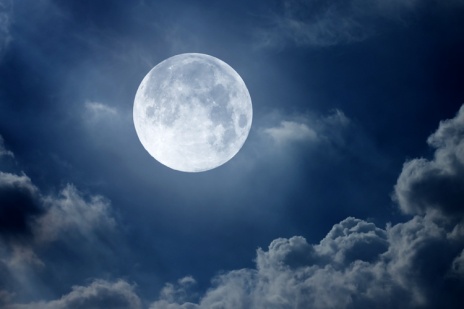 Yansıtıcı Yüzeyler
Geçen dersin özeti
Newton teleskopu
Işık
Su dalgaları ve ışığın yansıması
Işığın yansıması
Yansıma kanunları
Yansıtıcı yüzeyler
Işığın farklı yüzeylerde yansıması
Yansımanın görmedeki rolü
Newton teleskopu
Günün Özeti
Soru Çözümü
Sınıfımızda hangi yüzeyler ışığı yansıtır diyebiliriz?
Yansıtıcı Yüzeyler
Geçen dersin özeti
Newton teleskopu
Işık
Su dalgaları ve ışığın yansıması
Işığın yansıması
Yansıma kanunları
Yansıtıcı yüzeyler
Işığın farklı yüzeylerde yansıması
Yansımanın görmedeki rolü
Newton teleskopu
Günün Özeti
Soru Çözümü
Görülebilen her şey ışığı belirli bir ölçüde yansıtır.

Soru: 
Siyah üzerine düşen ışığı soğurmaz mı?
Pencere camı ışığı geçirmez mi?
Yansıtıcı Yüzeyler
Geçen dersin özeti
Newton teleskopu
Işık
Su dalgaları ve ışığın yansıması
Işığın yansıması
Yansıma kanunları
Yansıtıcı yüzeyler
Işığın farklı yüzeylerde yansıması
Yansımanın görmedeki rolü
Newton teleskopu
Günün Özeti
Soru Çözümü
Hiçbir madde mükemmel yansıtıcı, soğurgan ya da geçirgen değildir. 

Cam üzerine düşen ışığın %4 kadarını yansıtır. %96 kadarını ise iletir.


Parlatılmış gümüş ya da alüminyum yüzey üzerine düşen ışığın %90’ını yansıtır.
Yansıtıcı Yüzeyler - Deniz neden mavidir?
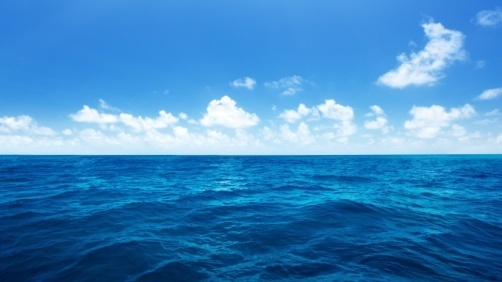 Geçen dersin özeti
Newton teleskopu
Işık
Su dalgaları ve ışığın yansıması
Işığın yansıması
Yansıma kanunları
Yansıtıcı yüzeyler
Işığın farklı yüzeylerde yansıması
Yansımanın görmedeki rolü
Newton teleskopu
Günün Özeti
Soru Çözümü
https://www.youtube.com/watch?v=b3zlwnsJHP4

Beyaz ışık dediğimiz güneş ışığında bütün renkler vardır. Deniz suyu molekülleri bu ışığın dağılımındaki kırmızı dalga boyunda olanları  soğurular, mavi -mor dalga boyundakileri de yansıtırlar. Deniz de bu nedenle mavi renkte görünür.

Denizin rengi her yerde aynı değildir yani deniz, koyu mavi, yeşil, türkuaz gibi renklere sahip olabilir. Bu farklılıkların nedeni suyun sıcaklığı, derinliği, içinde yaşayan canlılar, dip tabiatı, tuz oranı gibi etkenlerdir.
Yansıtıcı Yüzeyler
Geçen dersin özeti
Newton teleskopu
Işık
Su dalgaları ve ışığın yansıması
Işığın yansıması
Yansıma kanunları
Yansıtıcı yüzeyler
Işığın farklı yüzeylerde yansıması
Yansımanın görmedeki rolü
Newton teleskopu
Günün Özeti
Soru Çözümü
https://www.youtube.com/watch?v=OZ4uADmCujU
 Eğer deniz ve gökyüzü arasındaki mesafe yakın ise denizin gökyüzünü yansıttığını söylemek mümkündür.
Işığın Farklı Yüzeylerde Yansıması
Geçen dersin özeti
Newton teleskopu
Işık
Su dalgaları ve ışığın yansıması
Işığın yansıması
Yansıma kanunları
Yansıtıcı yüzeyler
Işığın farklı yüzeylerde yansıması
Yansımanın görmedeki rolü
Newton teleskopu
Günün Özeti
Soru Çözümü
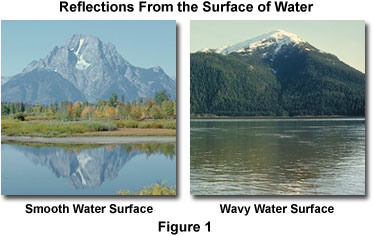 Aktivite3
Yukarıdaki fotoğraflarda suda oluşan görüntülerin farklı oluşunun temel nedeni ne olabilir?
Işığın Farklı Yüzeylerde Yansıması
Geçen dersin özeti
Newton teleskopu
Işık
Su dalgaları ve ışığın yansıması
Işığın yansıması
Yansıma kanunları
Yansıtıcı yüzeyler
Işığın farklı yüzeylerde yansıması
Yansımanın görmedeki rolü
Newton teleskopu
Günün Özeti
Soru Çözümü
Düzgün ve parlak bir yüzeyle karşılaşan paralel ışık ışınlarının yaptığı yansımaya düzgün yansıma denir.


Düzgün yansımada tüm ışınlar yansıma kanunlarına uyarlar.
Işığın Farklı Yüzeylerde Yansıması
Geçen dersin özeti
Newton teleskopu
Işık
Su dalgaları ve ışığın yansıması
Işığın yansıması
Yansıma kanunları
Yansıtıcı yüzeyler
Işığın farklı yüzeylerde yansıması
Yansımanın görmedeki rolü
Newton teleskopu
Günün Özeti
Soru Çözümü
Pürüzlü bir yüzeyle karşılaşan paralel ışık ışınlarının yaptığı yansımaya dağınık yansıma denir. Cisimlerin görülebilmesi, renk ve şekillerinin ayırt edilebilmesi için dağınık yansıma gereklidir.


 Dağınık yansımada da tüm ışınlar yansıma kanunlarına uyarlar.
Sorusu olan var mı?
Yansımanın Görmedeki Rolü
Geçen dersin özeti
Newton teleskopu
Işık
Su dalgaları ve ışığın yansıması
Işığın yansıması
Yansıma kanunları
Yansıtıcı yüzeyler
Işığın farklı yüzeylerde yansıması
Yansımanın görmedeki rolü
Newton teleskopu
Günün Özeti
Soru Çözümü
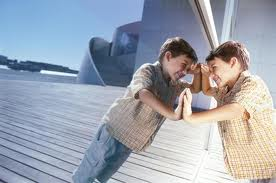 Düzgün yansıma sayesinde, düzlem ayna ve parlatılmış mermer gibi yüzeyler üzerinde kendimizi net olarak görebiliriz.
Yansımanın Görmedeki Rolü
Beton, duvar ve tahta gibi cisimler üzerinde kendimizi
   net olarak göremeyiz ancak bu  cisimlerin özelliklerinin  görülmesinde dağınık yansımanın büyük rolü vardır.
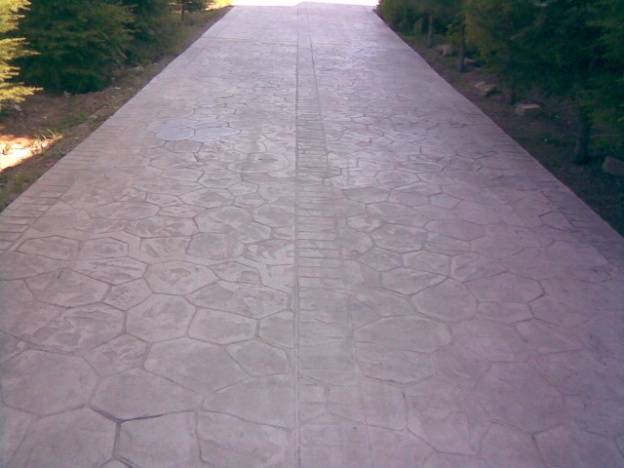 Geçen dersin özeti
Newton teleskopu
Işık
Su dalgaları ve ışığın yansıması
Işığın yansıması
Yansıma kanunları
Yansıtıcı yüzeyler
Işığın farklı yüzeylerde yansıması
Yansımanın görmedeki rolü
Newton teleskopu
Günün Özeti
Soru Çözümü
Yansımanın Görmedeki Rolü
Geçen dersin özeti
Newton teleskopu
Işık
Su dalgaları ve ışığın yansıması
Işığın yansıması
Yansıma kanunları
Yansıtıcı yüzeyler
Işığın farklı yüzeylerde yansıması
Yansımanın görmedeki rolü
Newton teleskopu
Günün Özeti
Soru Çözümü
Cisimler  durgun su üzerinde düzgün yansımaya uğrar ve görüntüleri nete yakındır.

Cisimler dalgalı su üzerinde dağınık yansımaya uğrarlar ve görüntüleri net değildir.
Yansımanın Görmedeki  Rolü
Bir cisim üzerinde hem düzgün hem de dağınık yansıma olabilir mi?
https://www.youtube.com/watch?v=OZ4uADmCujU
Geçen dersin özeti
Newton teleskopu
Işık
Su dalgaları ve ışığın yansıması
Işığın yansıması
Yansıma kanunları
Yansıtıcı yüzeyler
Işığın farklı yüzeylerde yansıması
Yansımanın görmedeki rolü
Newton teleskopu
Günün Özeti
Soru Çözümü
Elektromanyetik Dalgalar
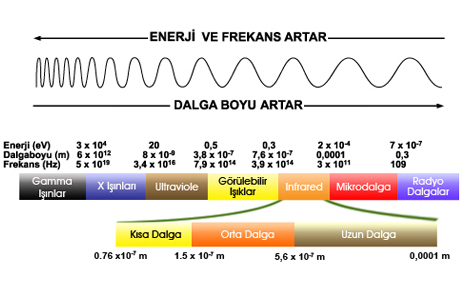 Yansımanın Görmedeki  Rolü
Bir kağıt yüzeyi biz insanlar için düzken bir elektron veya noktasal canlı için pürüzlüdür. Öyleyse görüntü bakan varlığın boyutuna göre değişir.
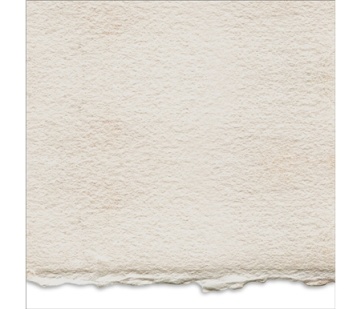 Geçen dersin özeti
Newton teleskopu
Işık
Su dalgaları ve ışığın yansıması
Işığın yansıması
Yansıma kanunları
Yansıtıcı yüzeyler
Işığın farklı yüzeylerde yansıması
Yansımanın görmedeki rolü
Newton teleskopu
Günün Özeti
Soru Çözümü
Tel örgü çanaklar, düşük dalga boylu ışınlar için  pürüzlü bir yüzeyken yüksek dalga boylu radyo dalgaları için iyi bir düzgün yansıtıcı yüzeydir.
Anlaşılmayan bir şey var mı?
Yansımanın Görmedeki Rolü
Geçen dersin özeti
Newton teleskopu
Işık
Su dalgaları ve ışığın yansıması
Işığın yansıması
Yansıma kanunları
Yansıtıcı yüzeyler
Işığın farklı yüzeylerde yansıması
Yansımanın görmedeki rolü
Newton teleskopu
Günün Özeti
Soru Çözümü
Lambadan yüzümüze gelen ışık ışınları yüzümüzün her bölgesinde dağınık yansımaya uğrayarak aynaya ulaşır. Daha sonra ayna ile düzgün yansımaya uğrayan ışınlar tekrar gözümüze gelirler ve kendimizi görebiliriz.
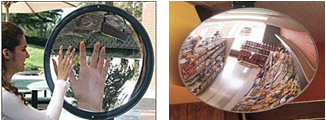 Yansımanın Görmedeki Rolü
Aynada düzgün yansıma olmadığı durumda  kendimizi nasıl görürüz?




Aktivite 4
     Eğer ayna üzerinde ışık ışınları düzgün yansımaya uğramazlarsa kendimizi dağınık yansımada olduğu   gibi net olarak göremeyiz.
Geçen dersin özeti
Newton teleskopu
Işık
Su dalgaları ve ışığın yansıması
Işığın yansıması
Yansıma kanunları
Yansıtıcı yüzeyler
Işığın farklı yüzeylerde yansıması
Yansımanın görmedeki rolü
Newton teleskopu
Günün Özeti
Soru Çözümü
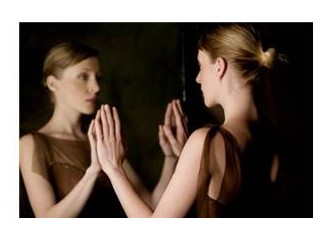 Yansımanın Görmedeki Rolü
Lambalardan gelen ışık ışınları üzerimizde dağınık yansımaya uğramazlarsa aynada kendimizi nasıl görürüz?





     Eğer kaynaktan gelen ışınlar üzerimizde dağınık yansımaya uğramazlarsa, kendimizi 3 boyutlu görmemiz mümkün olmaz. Vücudumuzdaki girinti ve çıkıntıları göremeyeceğimiz için ayrıntılarını da net olarak göremeyiz.
Geçen dersin özeti
Newton teleskopu
Işık
Su dalgaları ve ışığın yansıması
Işığın yansıması
Yansıma kanunları
Yansıtıcı yüzeyler
Işığın farklı yüzeylerde yansıması
Yansımanın görmedeki rolü
Newton teleskopu
Günün Özeti
Soru Çözümü
Yandaki resimdeki durum farklıdır.  Resimdeki kişinin arkasından gelen ışık, üzerinden yansıyan ışıktan çok daha yoğun olduğu için yansıyan ışınları gözümüz ayırt edemez. Bu yüzden vücudu karartı olarak görürüz.
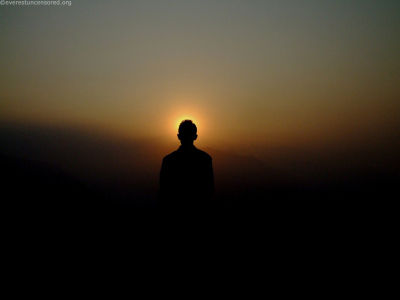 Yansımanın Görmedeki Rolü
Yağmur yağdığında diğer araçtan gelen farın ışıkları neden gözümüzü daha fazla rahatsız eder?
1.https://www.youtube.com/watch?v=OZ4uADmCujU 
 Yol ıslandığında araba kullanırken görme güçlüğü yaşanması düzgün yansımayla ilgilidir. Yolun ıslanan yüzeyi arabadan gelen ışık ışınlarının büyük bir bölümünü düzgün şekilde yansıtacaktır. Sürücüye doğru yansıyan bir ışın olmayacağından sürücü yolu net görmeyecek, aynı yönde yansıyan ışınlar diğer araç sürücüleri için tehlike oluşturacaktır.
Geçen dersin özeti
Newton teleskopu
Işık
Su dalgaları ve ışığın yansıması
Işığın yansıması
Yansıma kanunları
Yansıtıcı yüzeyler
Işığın farklı yüzeylerde yansıması
Yansımanın görmedeki rolü
Newton teleskopu
Günün Özeti
Soru Çözümü
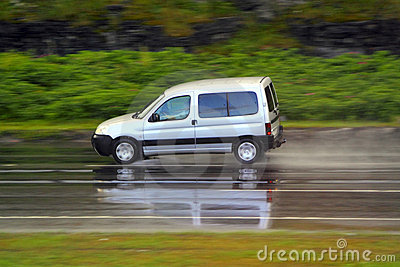 Düzgün ve Dağınık Yansımanın Görmedeki Rolü
Peki kuru bir yolda arabanın farları neden rahatsız etmez?                      
      Kuru bir yol üzerinde, yolun pürüzlü yüzeyi arabadan gelen ışık ışınlarını dağınık yansıtır. Bu durum sürücünün yolu net görmesini sağlarken tüm ışınların aynı yöne yansıtılmamasından dolayı karşıdaki araç sürücüsü de fazla rahatsız olmaz.
Geçen dersin özeti
Newton teleskopu
Işık
Su dalgaları ve ışığın yansıması
Işığın yansıması
Yansıma kanunları
Yansıtıcı yüzeyler
Işığın farklı yüzeylerde yansıması
Yansımanın görmedeki rolü
Newton teleskopu
Günün Özeti
Soru Çözümü
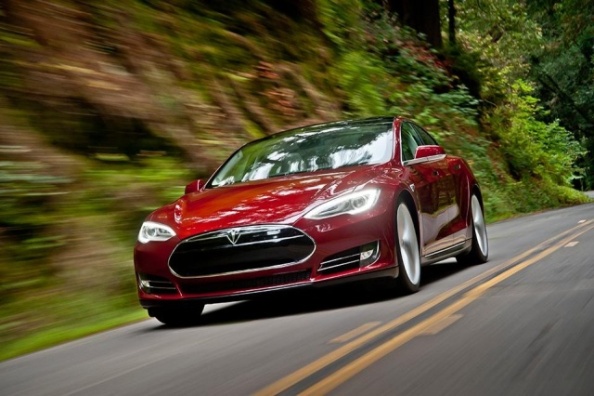 Yansımanın Görmedeki Rolü
Sağanak bir yağmur yağarken etrafımızı neden daha zor görürüz?
Geçen dersin özeti
Newton teleskopu
Işık
Su dalgaları ve ışığın yansıması
Işığın yansıması
Yansıma kanunları
Yansıtıcı yüzeyler
Işığın farklı yüzeylerde yansıması
Yansımanın görmedeki rolü
Newton teleskopu
Günün Özeti
Soru Çözümü
Cisimlerden yansıyan ışıklar gözümüze gelirken yağmur damlaları üzerinde kırılmaya uğrar. Bu nedenle biz cisimleri gözümüze gelen ışınların uzantılarındaymış gibi görürüz. Işığın yansıdığı yüzey ile gözümüz arasında çok sayıda yağmur taneciği olduğu için cisimlerin hatlarını da karışık görürüz.
Newton Teleskopuna Dönüş
Newton neden teleskopunda düz ayna kullanmış olabilir?
Geçen dersin özeti
Newton teleskopu
Işık
Su dalgaları ve ışığın yansıması
Işığın yansıması
Yansıma kanunları
Yansıtıcı yüzeyler
Işığın farklı yüzeylerde yansıması
Yansımanın görmedeki rolü
Newton teleskopu
Günün Özeti
Soru Çözümü
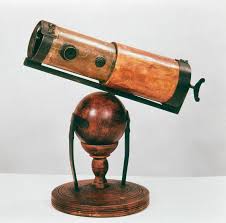 Newton teleskopunda okülere köşegen boyunca bir düz ayna yerleştirmiştir. Bu ayna arkadaki çukur aynadan gelen ışınları düzgün yansıtıp okülere yönlendirir. Böylece, düzlem ayna gelen ışığın yönünü değiştirerek okülerden görüntünün görülmesini sağlar.
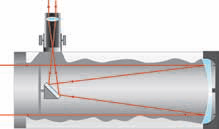 Anlaşılmayan bir şey var mı?
Günün Özeti
Geçen dersin özeti
Newton teleskopu
Işık
Su dalgaları ve ışığın yansıması
Işığın yansıması
Yansıma kanunları
Yansıtıcı yüzeyler
Işığın farklı yüzeylerde yansıması
Yansımanın görmedeki rolü
Newton teleskopu
Günün Özeti
Soru Çözümü
Işık
Su dalgaları ve ışığın yansıması
Yansıma kanunları
Yansıtıcı yüzeyler
Işığın farklı yüzeylerde yansıması
Yansımanın görmedeki rolü
Soru Çözümü
2010 YGS Sorusu
Geçen dersin özeti
Newton teleskopu
Işık
Su dalgaları ve ışığın yansıması
Işığın yansıması
Yansıma kanunları
Yansıtıcı yüzeyler
Işığın farklı yüzeylerde yansıması
Yansımanın görmedeki rolü
Newton teleskopu
Günün Özeti
Soru Çözümü
Soru Çözümü
Geçen dersin özeti
Newton teleskopu
Işık
Su dalgaları ve ışığın yansıması
Işığın yansıması
Yansıma kanunları
Yansıtıcı yüzeyler
Işığın farklı yüzeylerde yansıması
Yansımanın görmedeki rolü
Newton teleskopu
Günün Özeti
Soru Çözümü
1990 ÖSS Fizik Sorusu
Soru Çözümü
Geçen dersin özeti
Newton teleskopu
Işık
Su dalgaları ve ışığın yansıması
Işığın yansıması
Yansıma kanunları
Yansıtıcı yüzeyler
Işığın farklı yüzeylerde yansıması
Yansımanın görmedeki rolü
Newton teleskopu
Günün Özeti
Soru Çözümü
1988 ÖSS Fizik Sorusu
Soru Çözümü
1999 ÖSS Fizik Sorusu
Geçen dersin özeti
Newton teleskopu
Işık
Su dalgaları ve ışığın yansıması
Işığın yansıması
Yansıma kanunları
Yansıtıcı yüzeyler
Işığın farklı yüzeylerde yansıması
Yansımanın görmedeki rolü
Newton teleskopu
Günün Özeti
Soru Çözümü
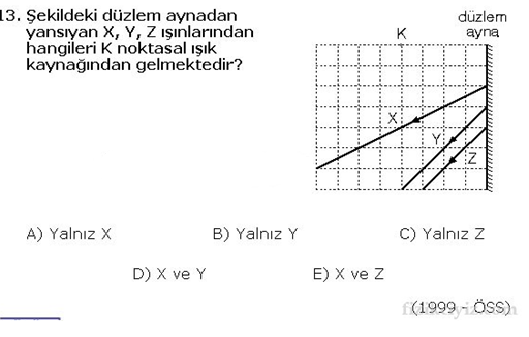 Soru Çözümü
Geçen dersin özeti
Newton teleskopu
Işık
Su dalgaları ve ışığın yansıması
Işığın yansıması
Yansıma kanunları
Yansıtıcı yüzeyler
Işığın farklı yüzeylerde yansıması
Yansımanın görmedeki rolü
Newton teleskopu
Günün Özeti
Soru Çözümü
2000 ÖSS Sorusu
Soru Çözümü
2001 ÖSS Sorusu
Geçen dersin özeti
Newton teleskopu
Işık
Su dalgaları ve ışığın yansıması
Işığın yansıması
Yansıma kanunları
Yansıtıcı yüzeyler
Işığın farklı yüzeylerde yansıması
Yansımanın görmedeki rolü
Newton teleskopu
Günün Özeti
Soru Çözümü
Kazanımlar
Işığın yansıma olayındaki davranışını inceler ve çıkarımlar yapar.
a. Işığın yansıması ile su dalgalarında yansıma olayı ilişkilendirilir.
b. Öğrencilerin deney yaparak ışığın düzgün ve dağınık yansımasını ölçekli çizimler üzerinde göstermeleri sağlanır.
c. Öğrencilerin yansıma kanunlarını açıklamaları sağlanır.
ç. Öğrenciler görme olayında yansımanın rolünü fark eder.
Teşekkürler….